APWH Period 2: Organization and Reorganization of Human Societies, c. 600 BCE to 600 CETextbook Part II: The Classical Period – Uniting Large Regions, 1000 B.C.E. – 500 C.E
Chapter 5: The Classical Period:
Directions, Diversities, and Declines by 500 C.E.
Other Civilizations in the Classical Era
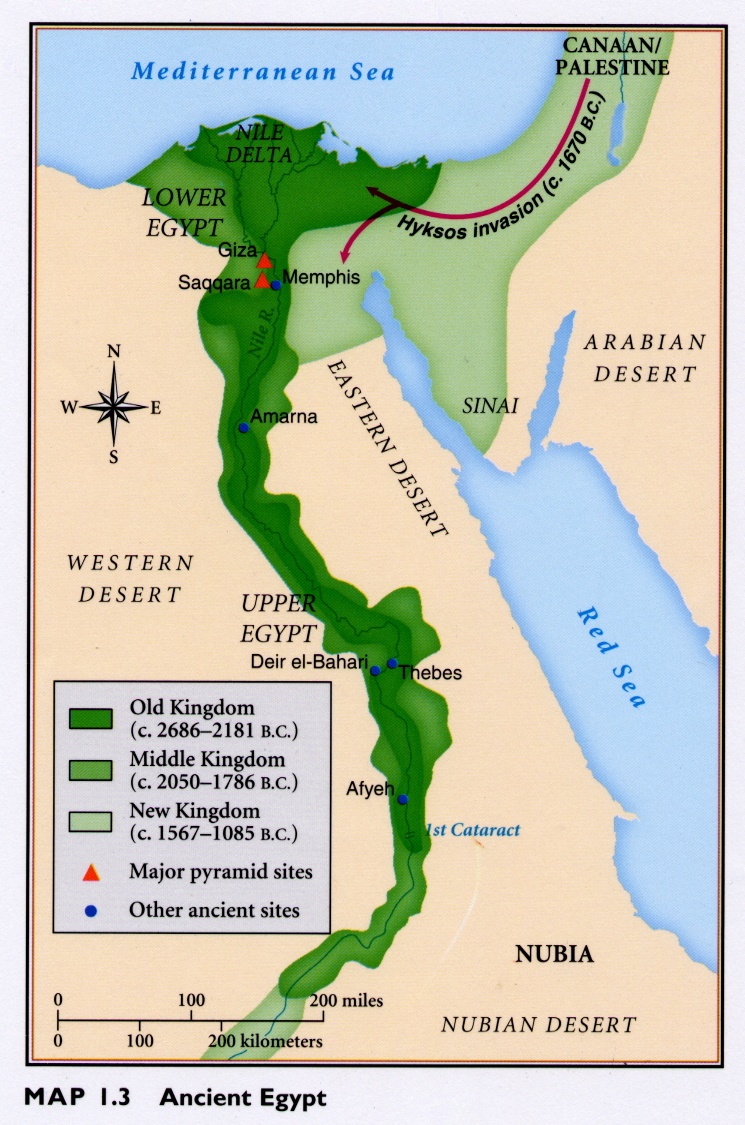 Kingdom of Kush(Nubia)
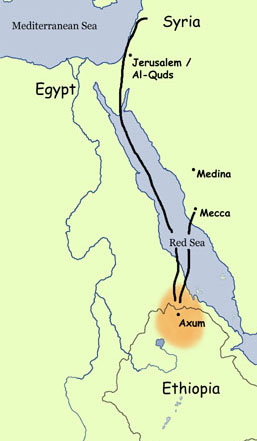 Axum Ethiopia
The Sahara
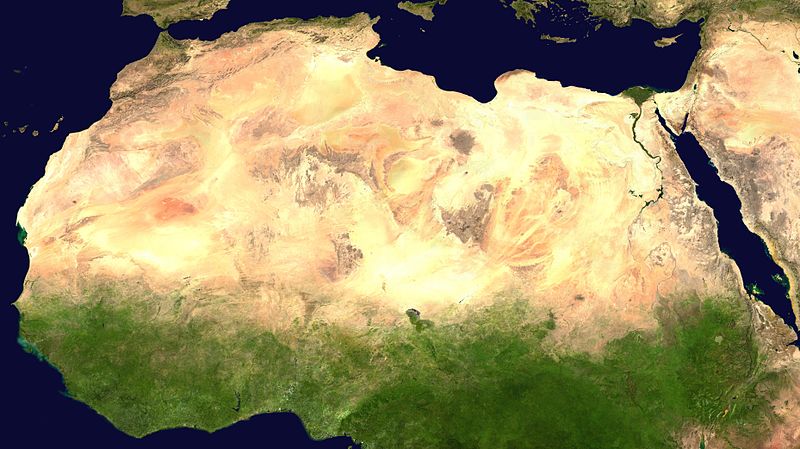 The Sahel
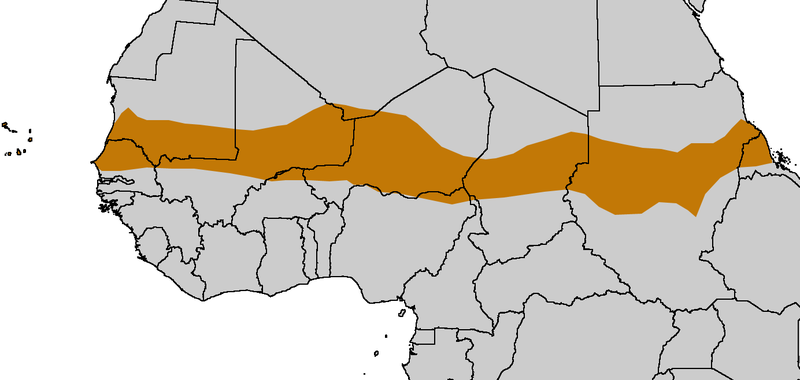 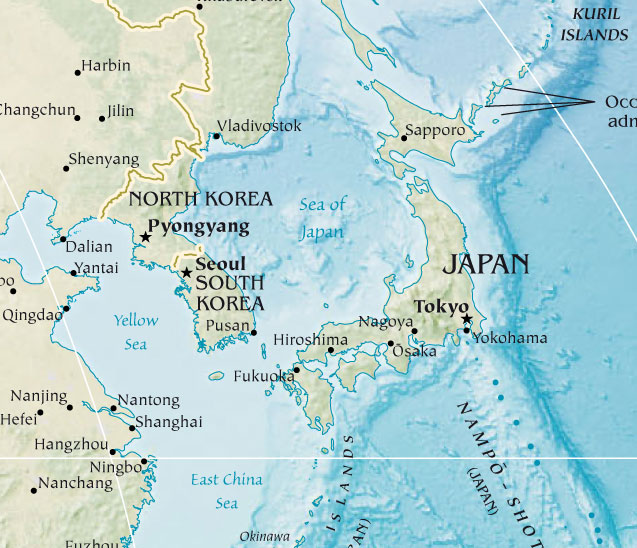 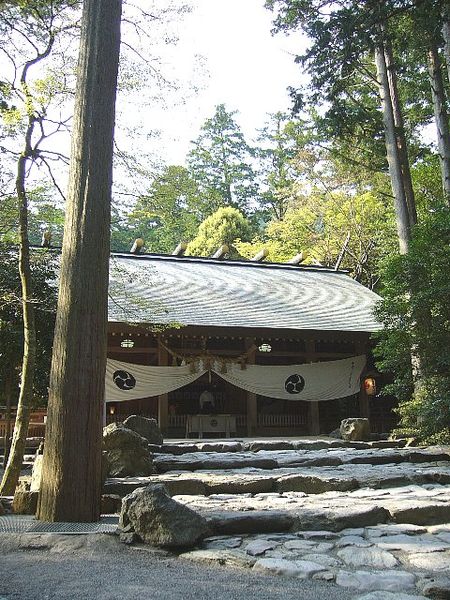 Shinto Shrines
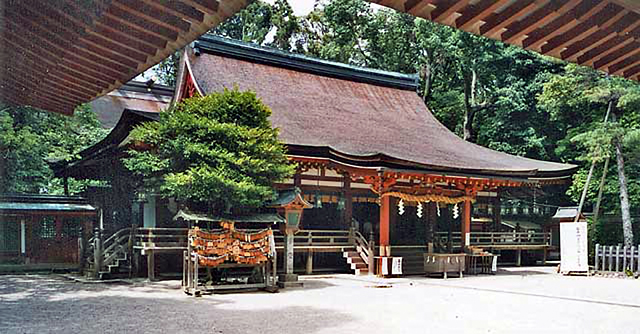 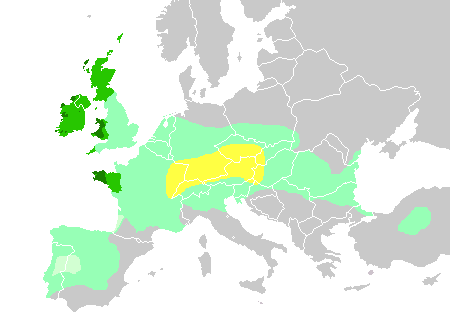 Major Celtic Regions
(started in central Europe and spread outward and upward)
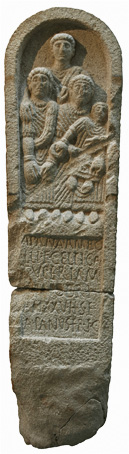 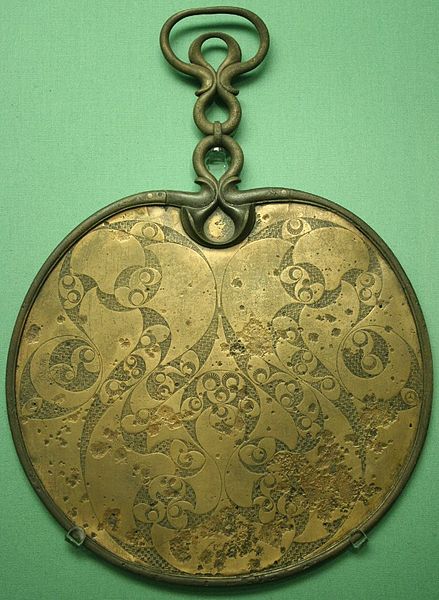 Celtic Culture
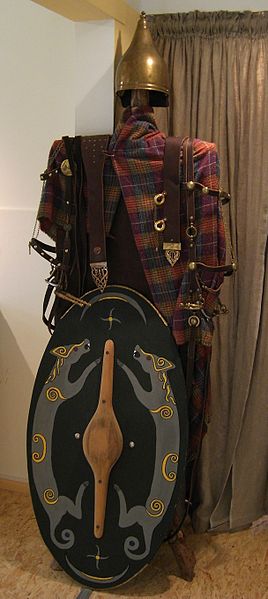 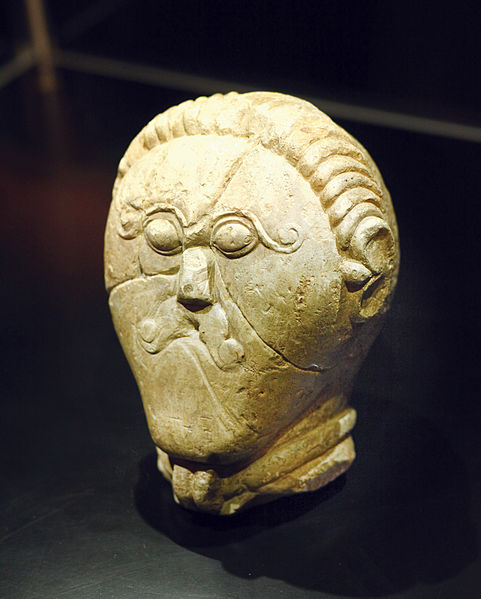 Mesoamerica
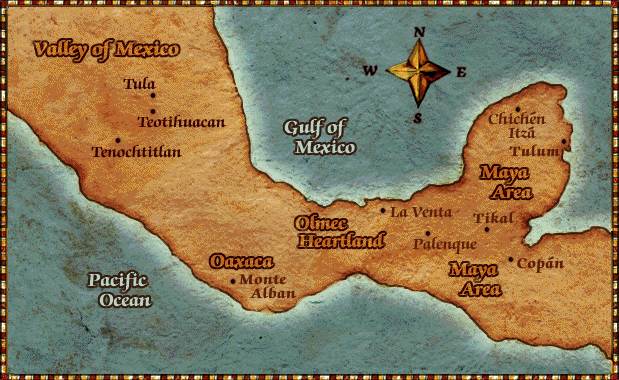 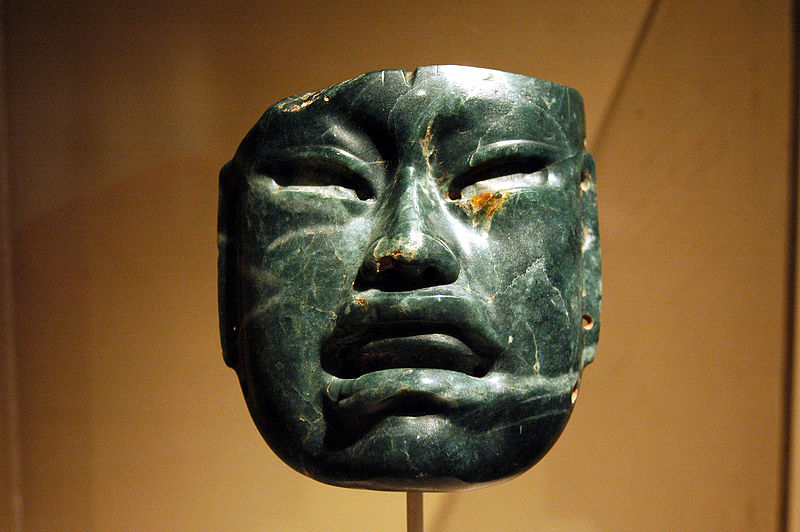 Olmec Culture
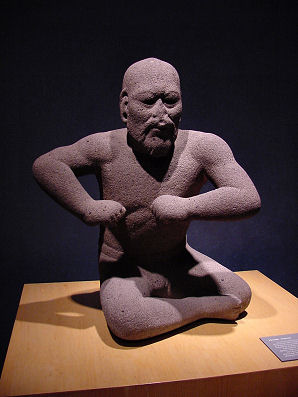 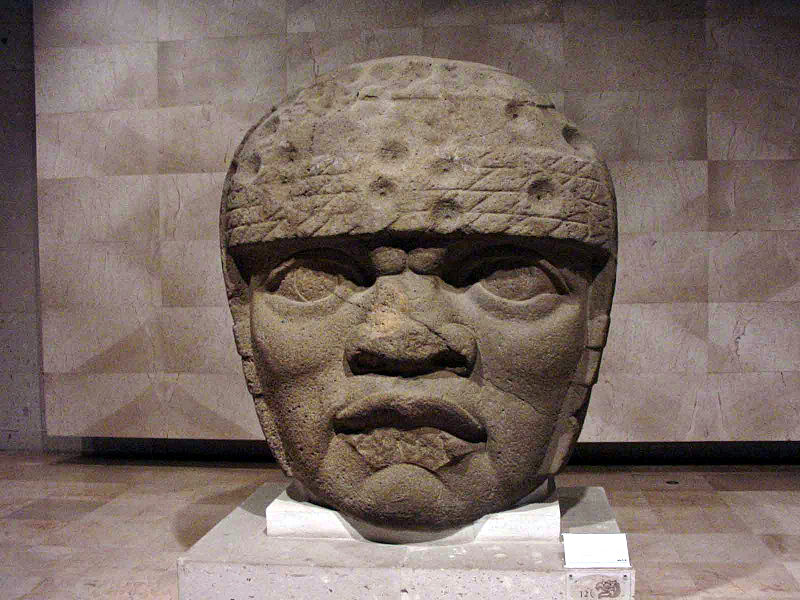 Teotihuacan Civilization
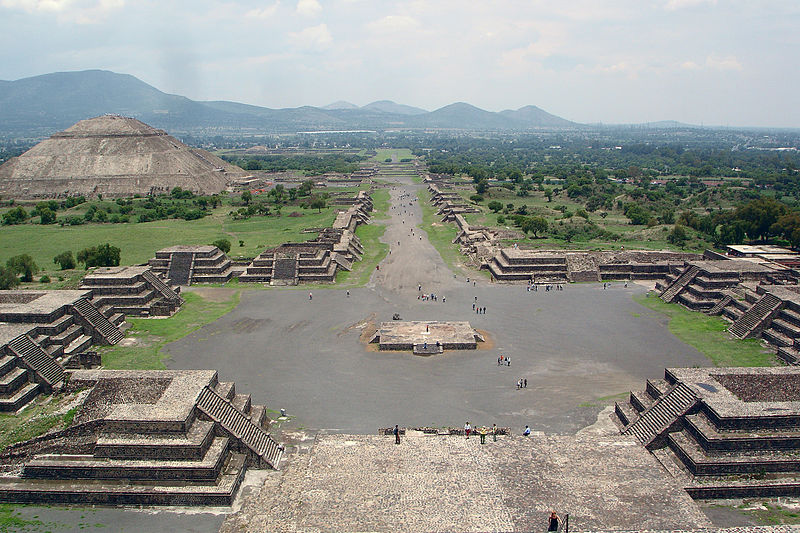 Teotihuacan Culture
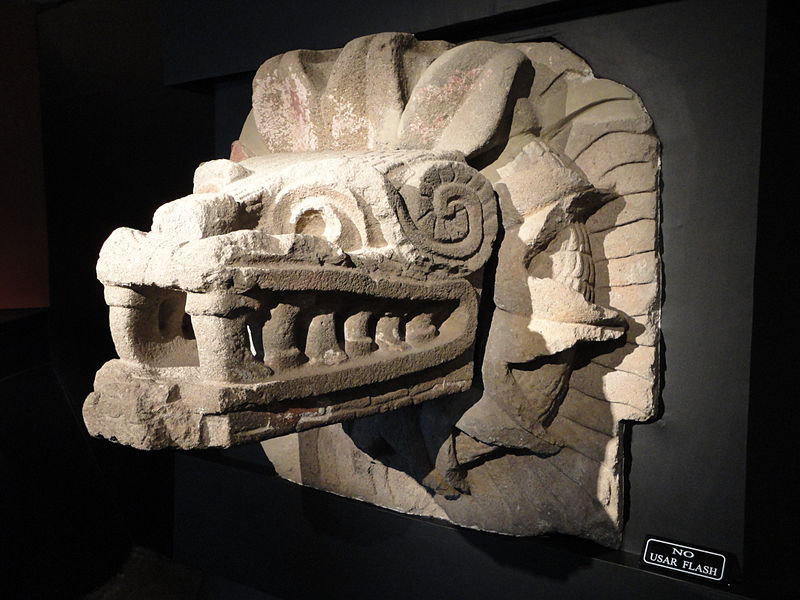 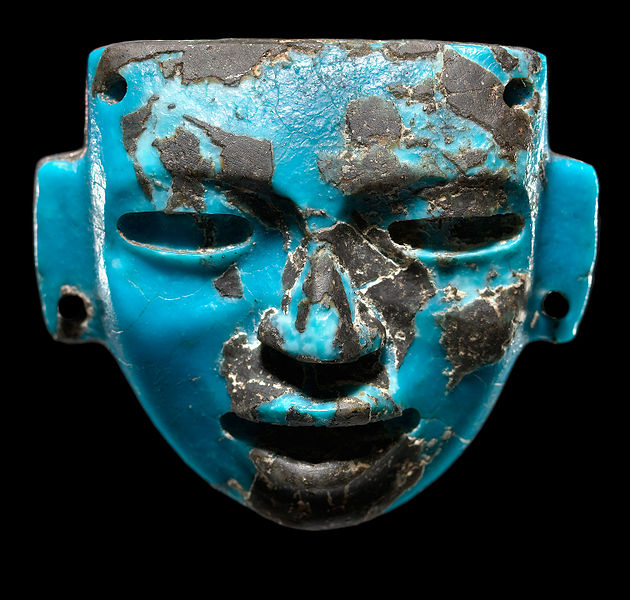 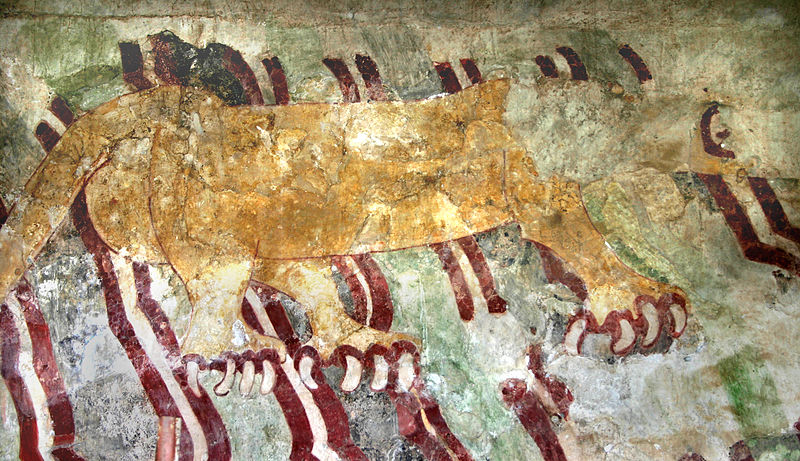 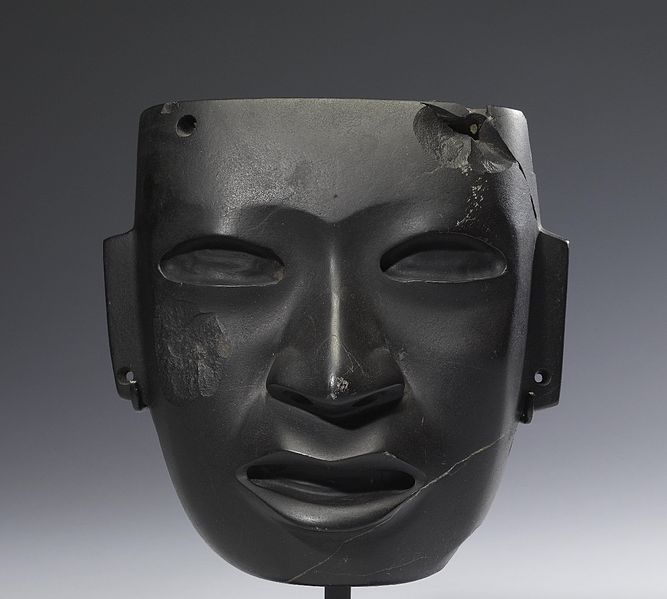 Mayan Civilization
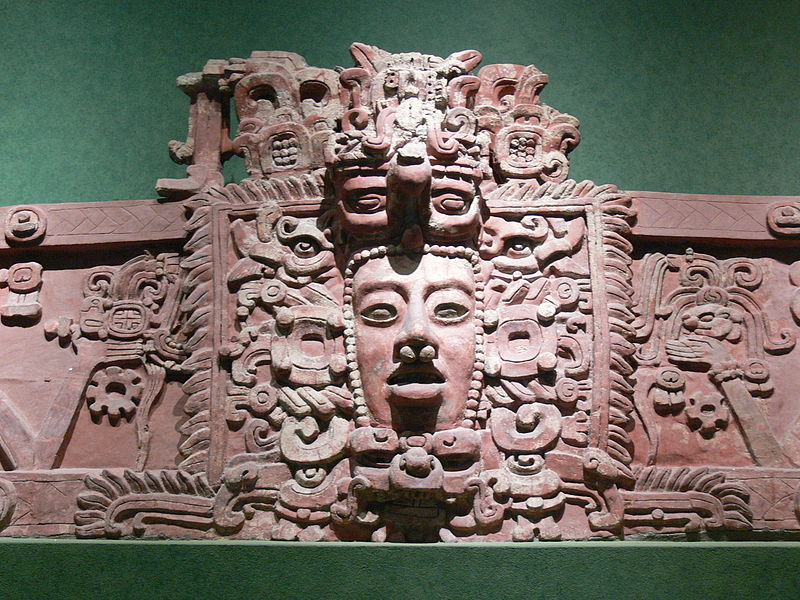 Mayan Civilization
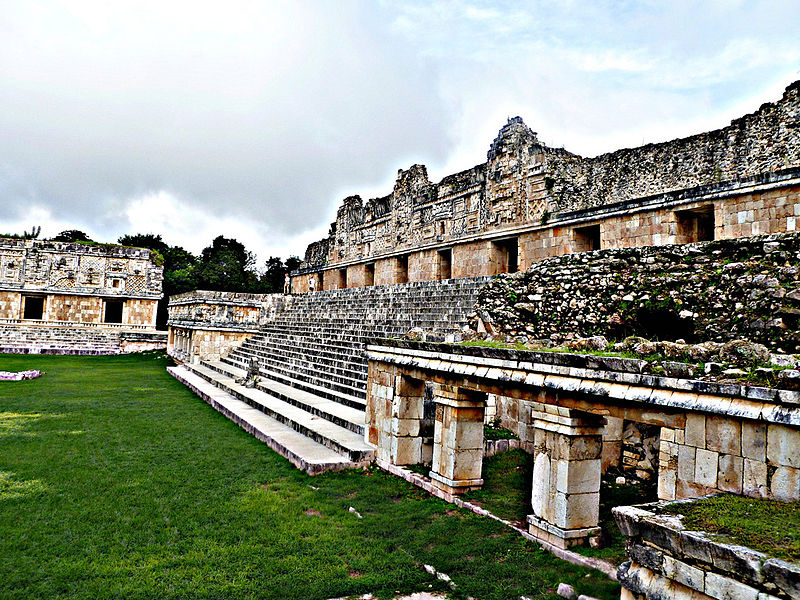 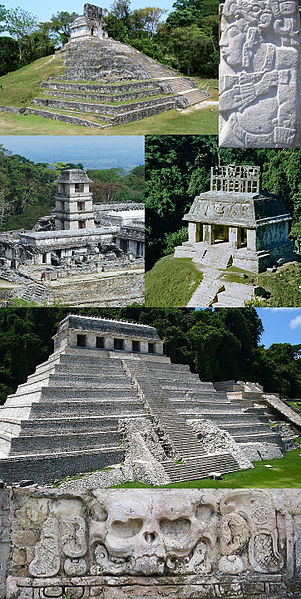 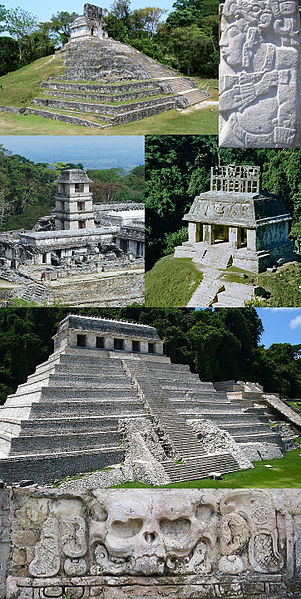 Mayan Hieroglyphs
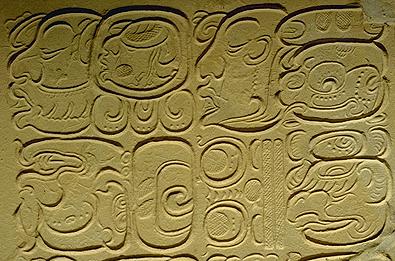 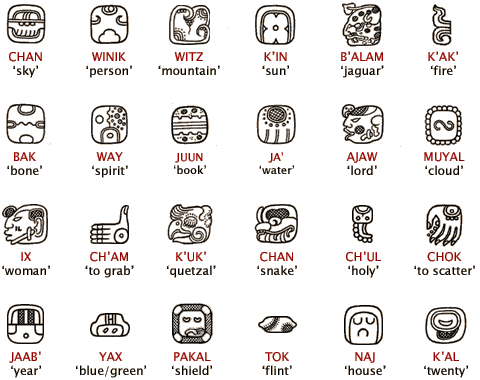 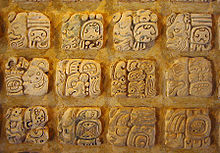 Chavín Civilization
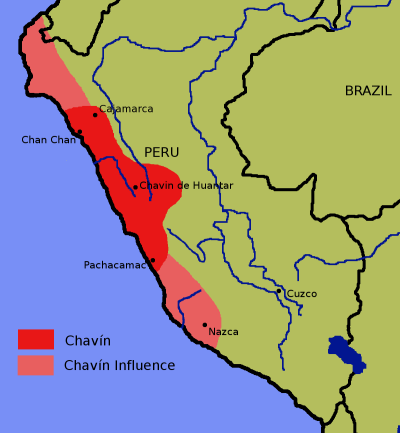 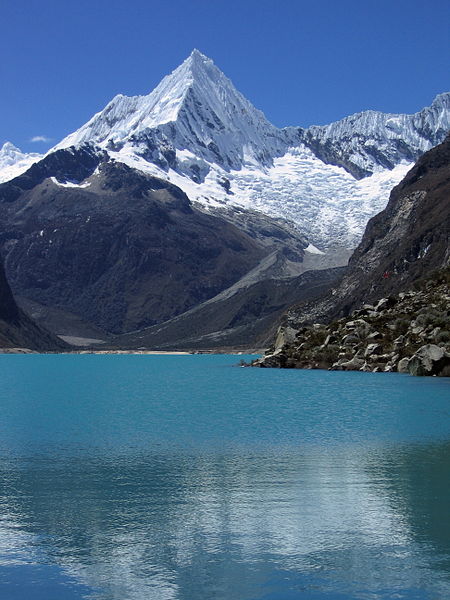 Chavín Culture
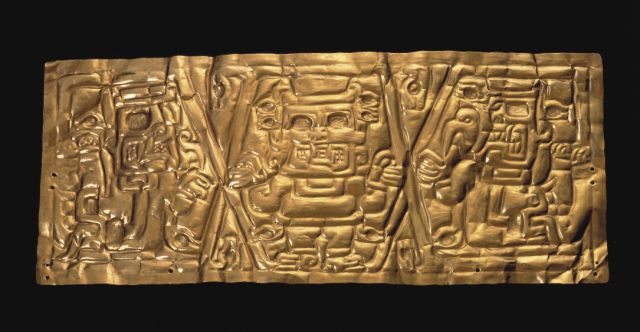 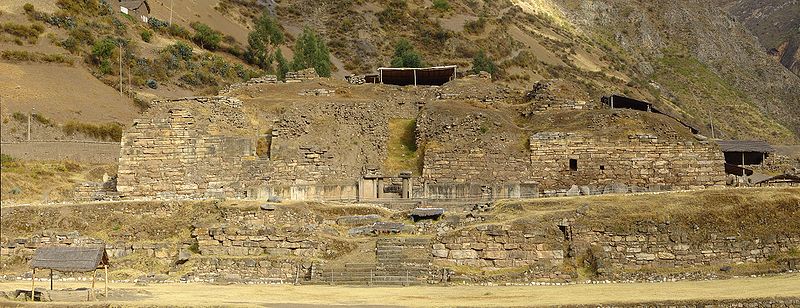 Spread of Polynesian Peoples
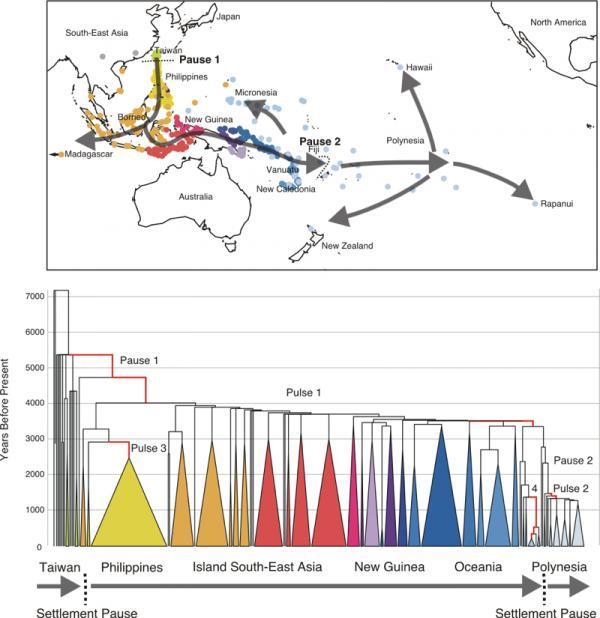 Ancient Polynesian Ships
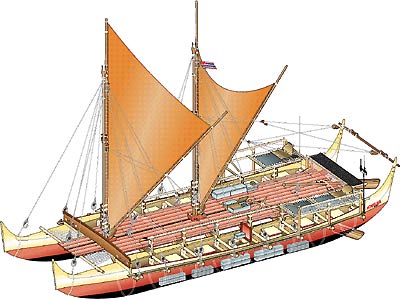 Easter Island Polynesian Culture
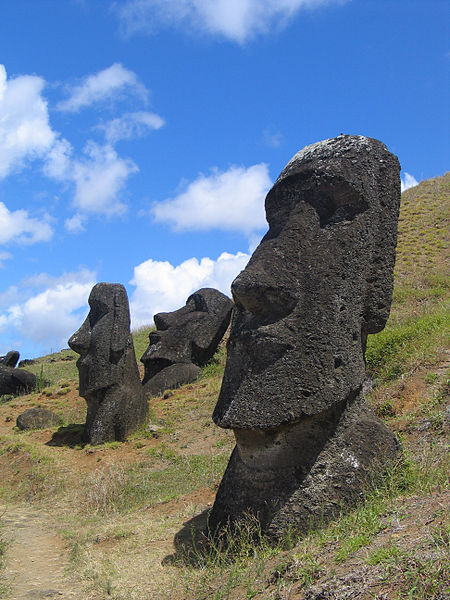 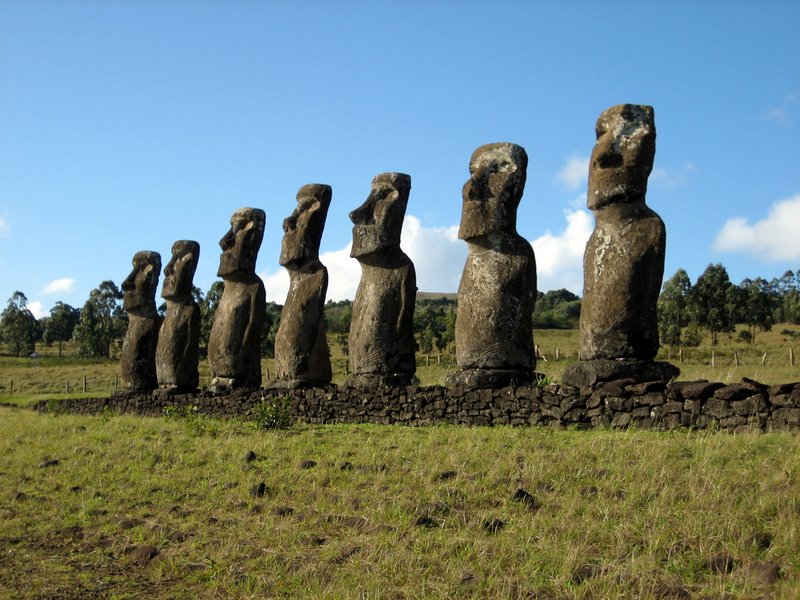 Tang Dynasty Ancient Bronze Stirrups
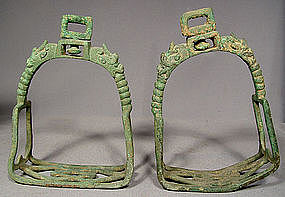 Decline and Fall in China, India, and the Mediterranean
The Hun Invasions
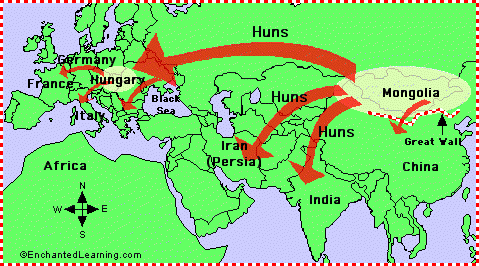 Han China
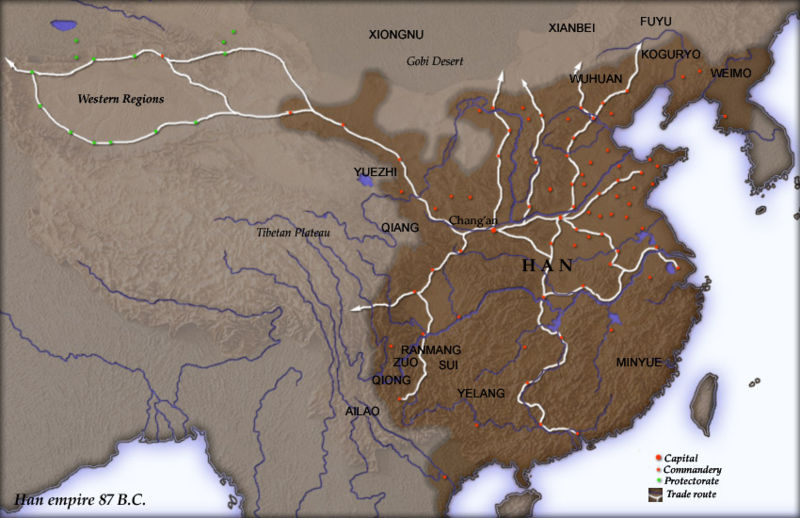 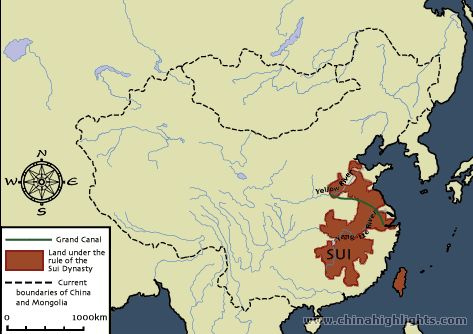 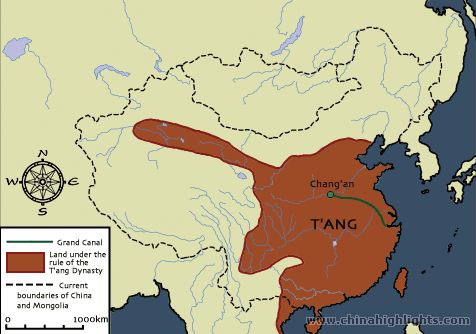 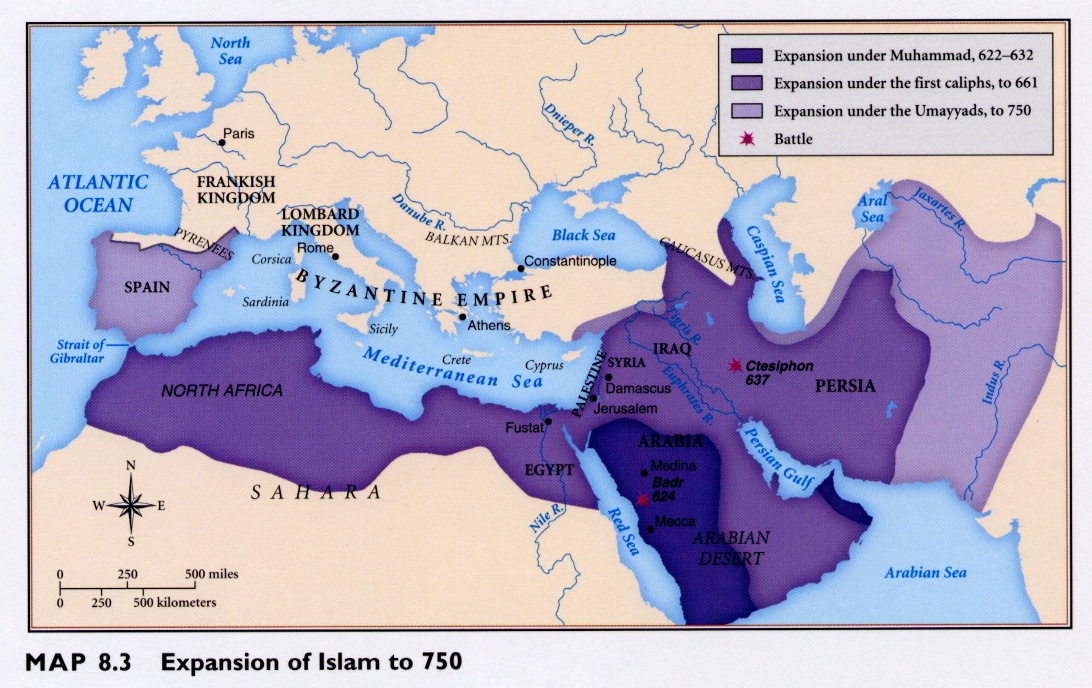 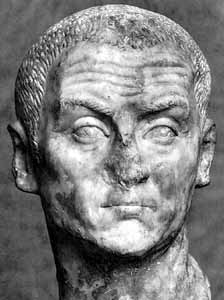 Diocletian284-305 C.E.
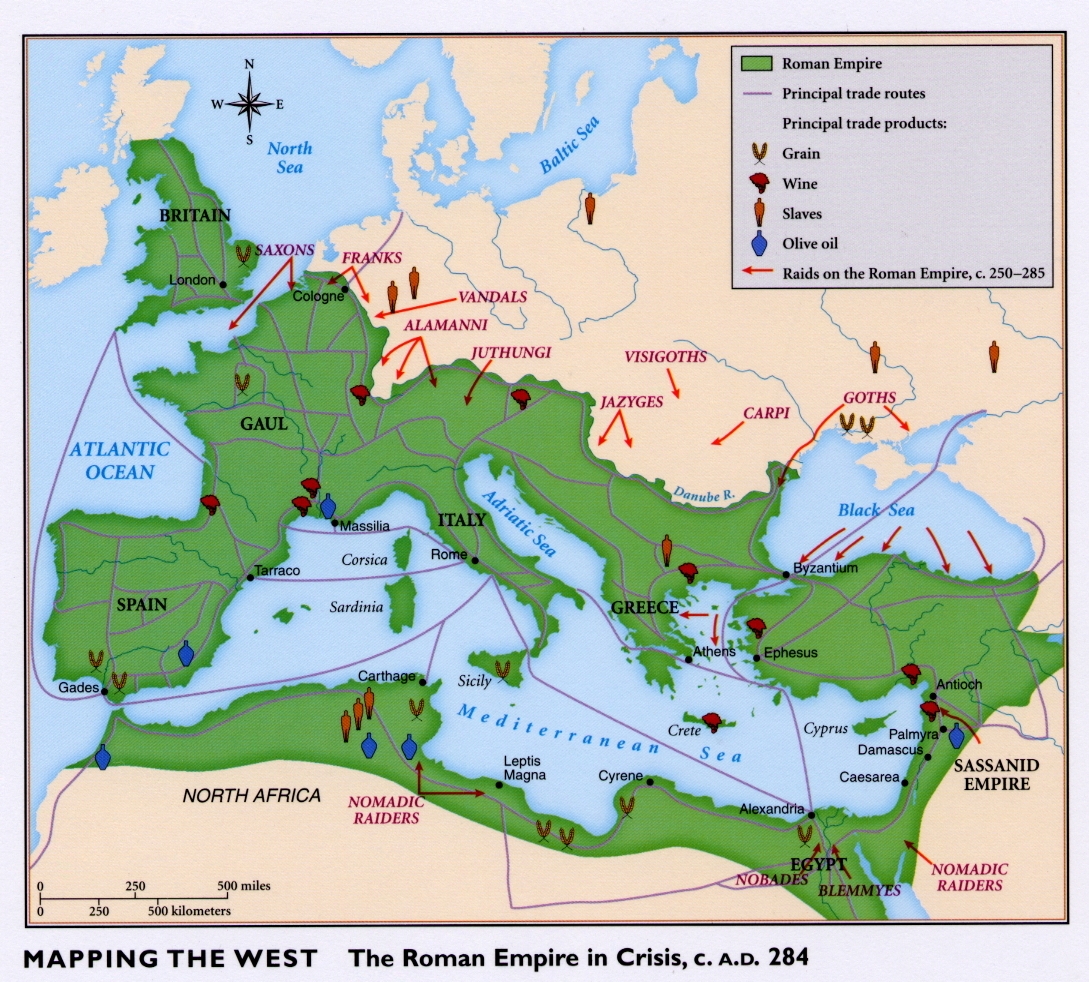 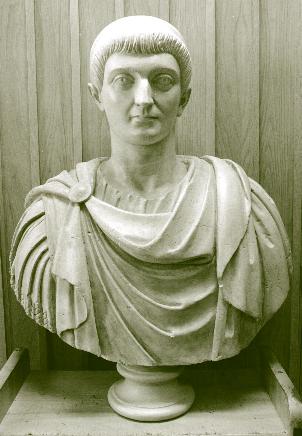 Constantine312-337 B.C.E.
Eastern and Western Roman Empires by 476 CE
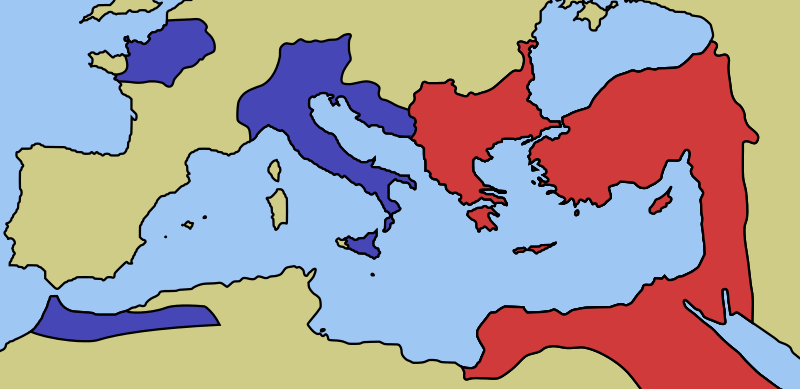 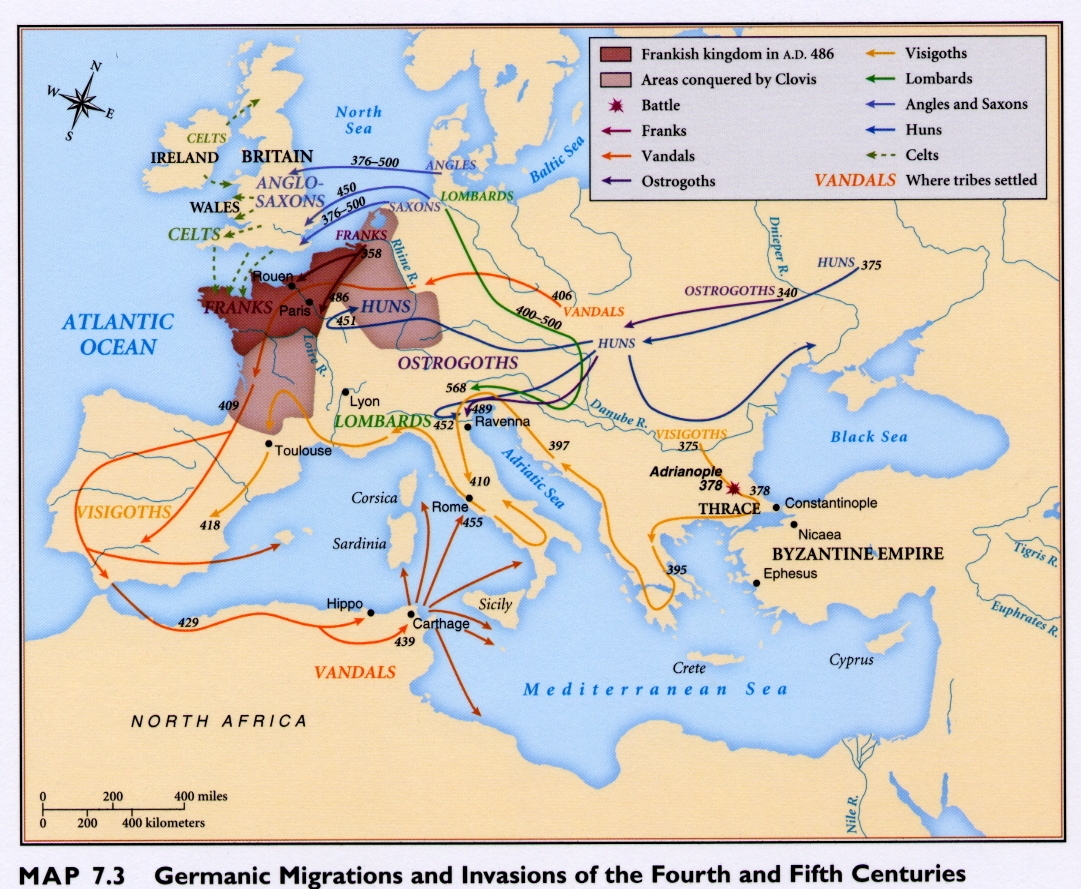 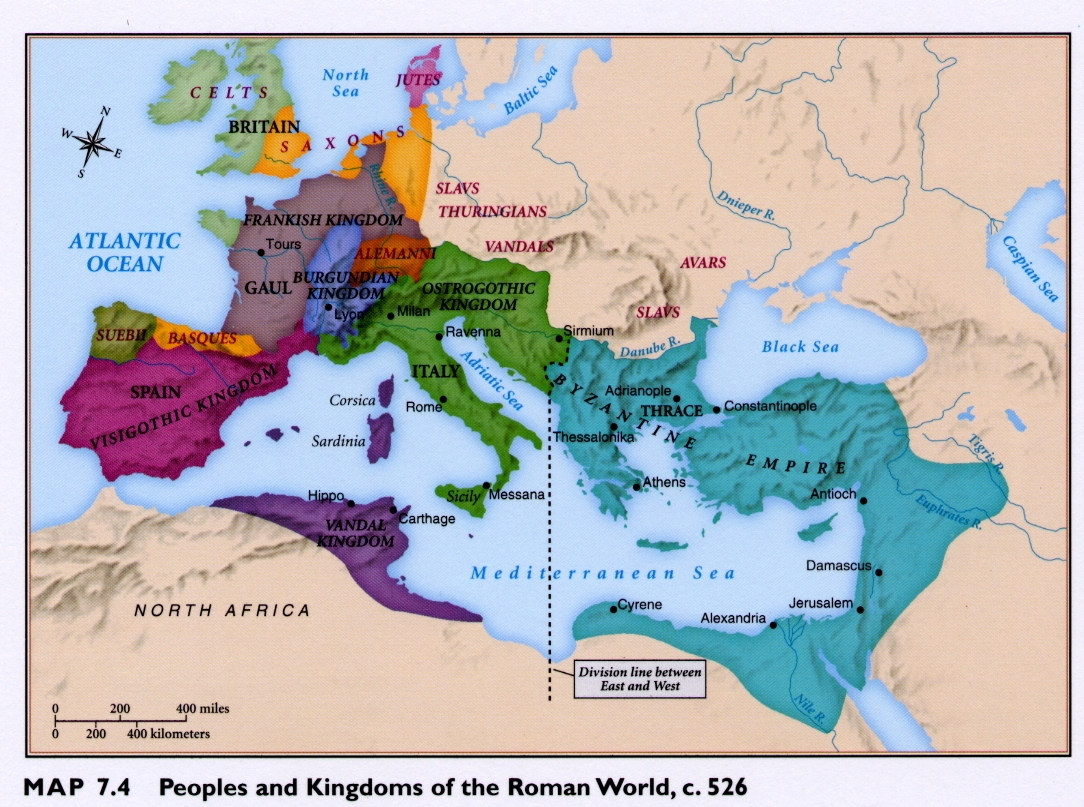 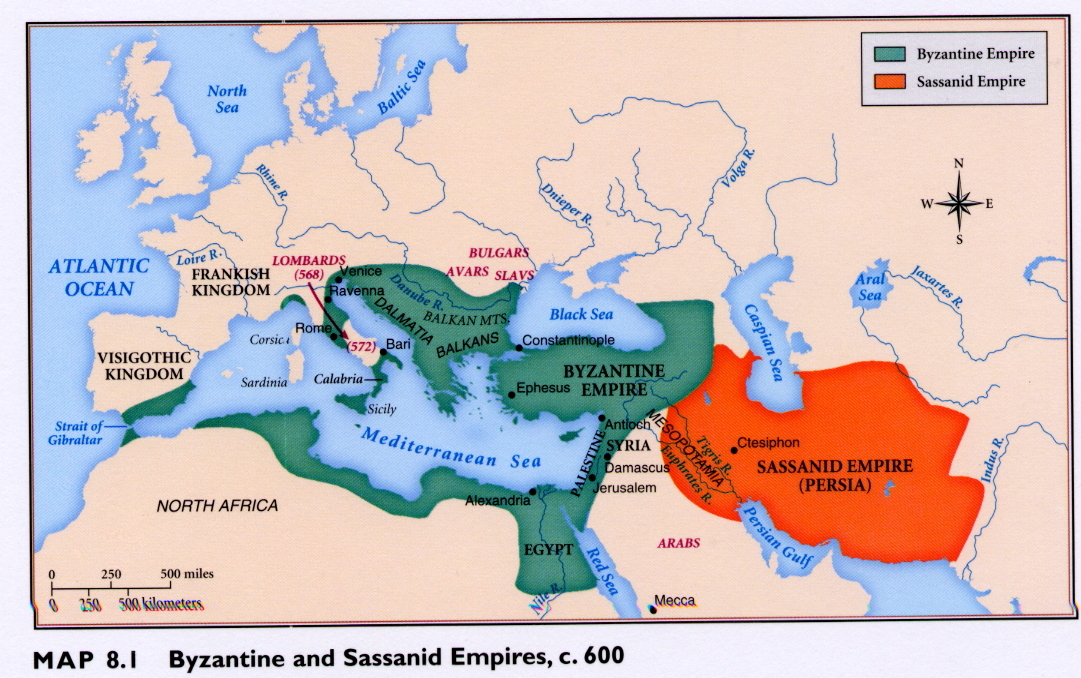 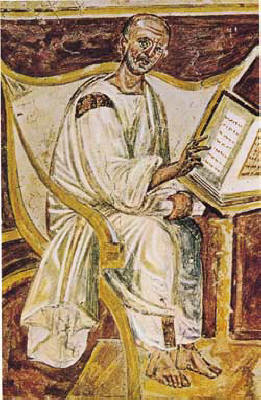 Early Portrait of Augustine, 6th Century
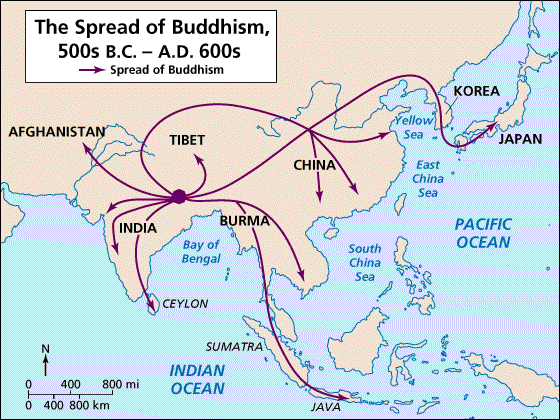 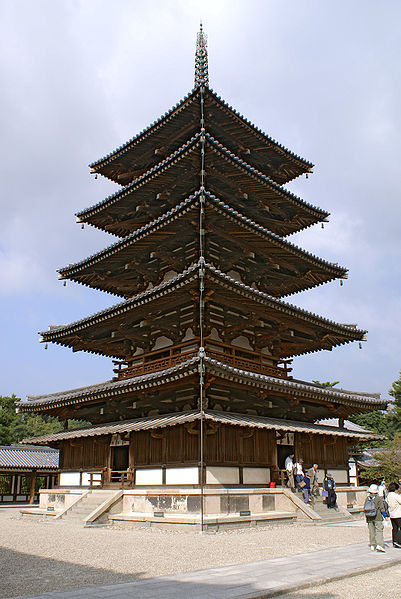 7th Century Japanese Pagoda
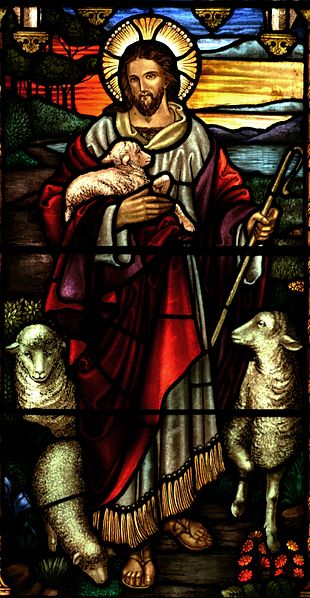 Jesus of Nazarethc. 7-2 BCE to 30-36 CE
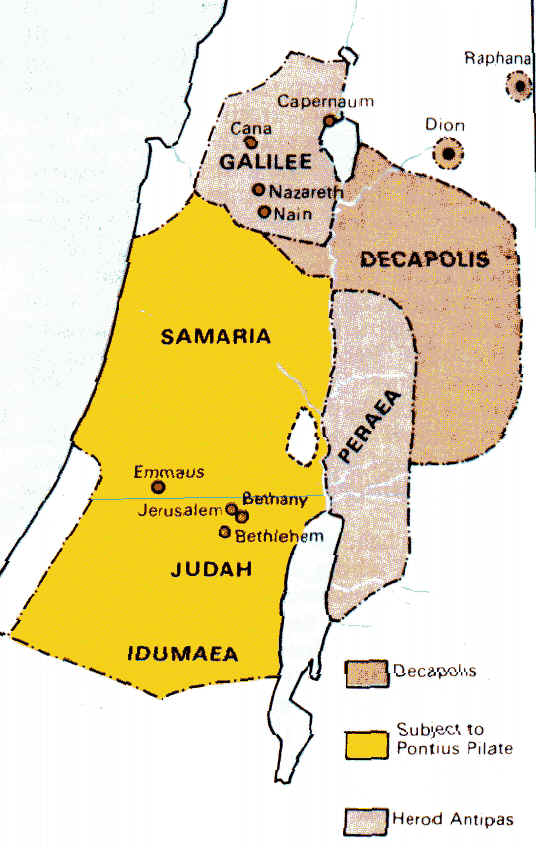 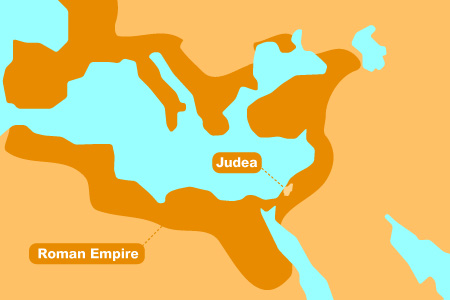 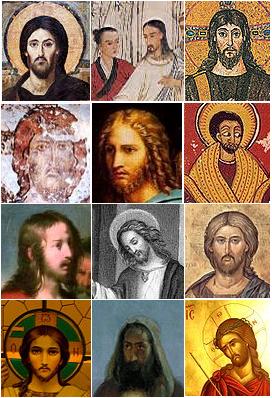 Syncretism in the Race of Jesus
The Apostle Paul
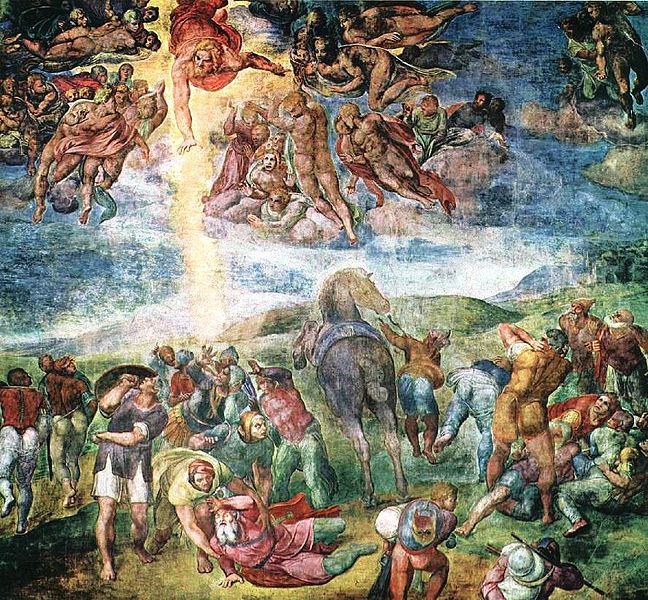 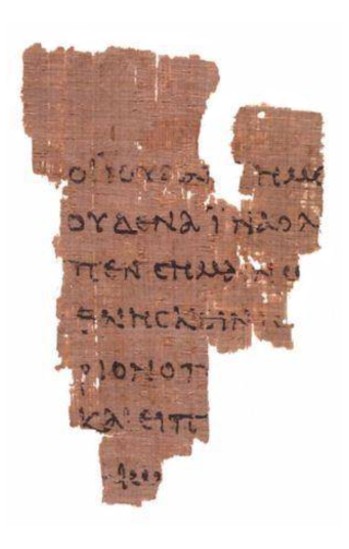 Papyrus Fragment of Early New Testament
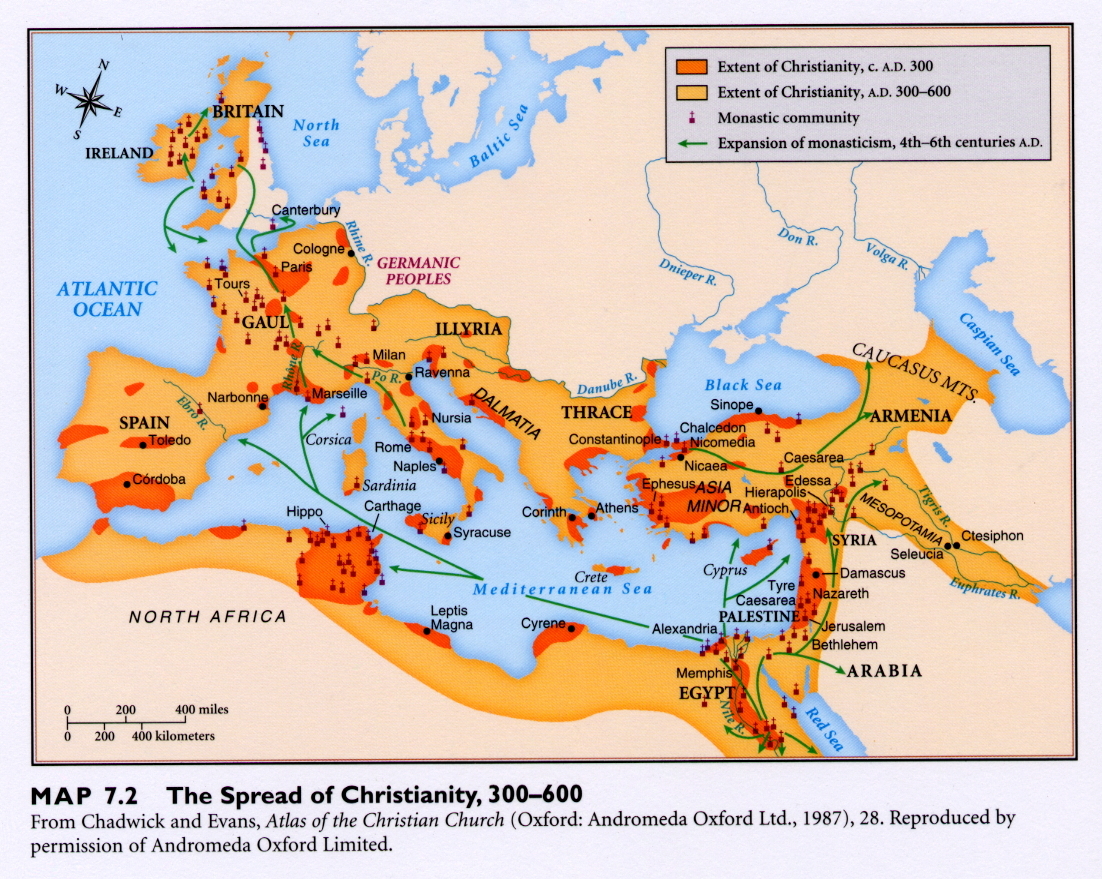 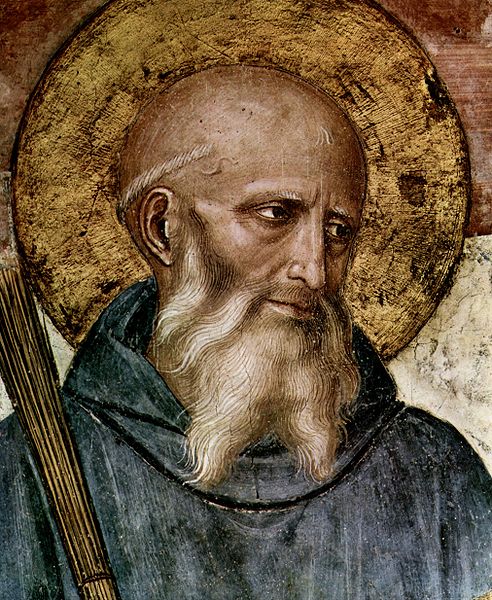 Saint Benedict of Nursia
Early Monastery in Italy
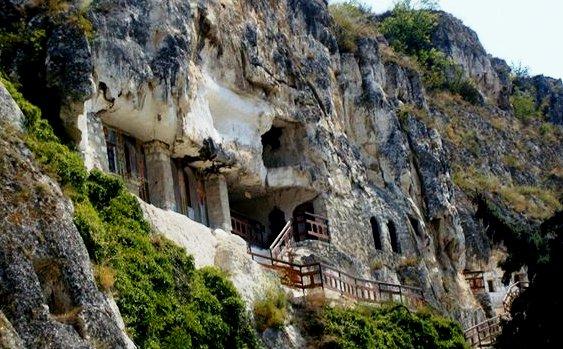